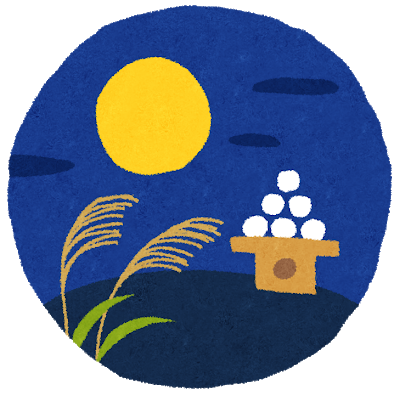 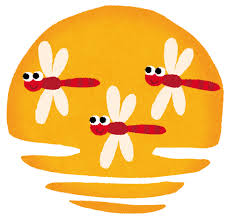 ９月の診療案内
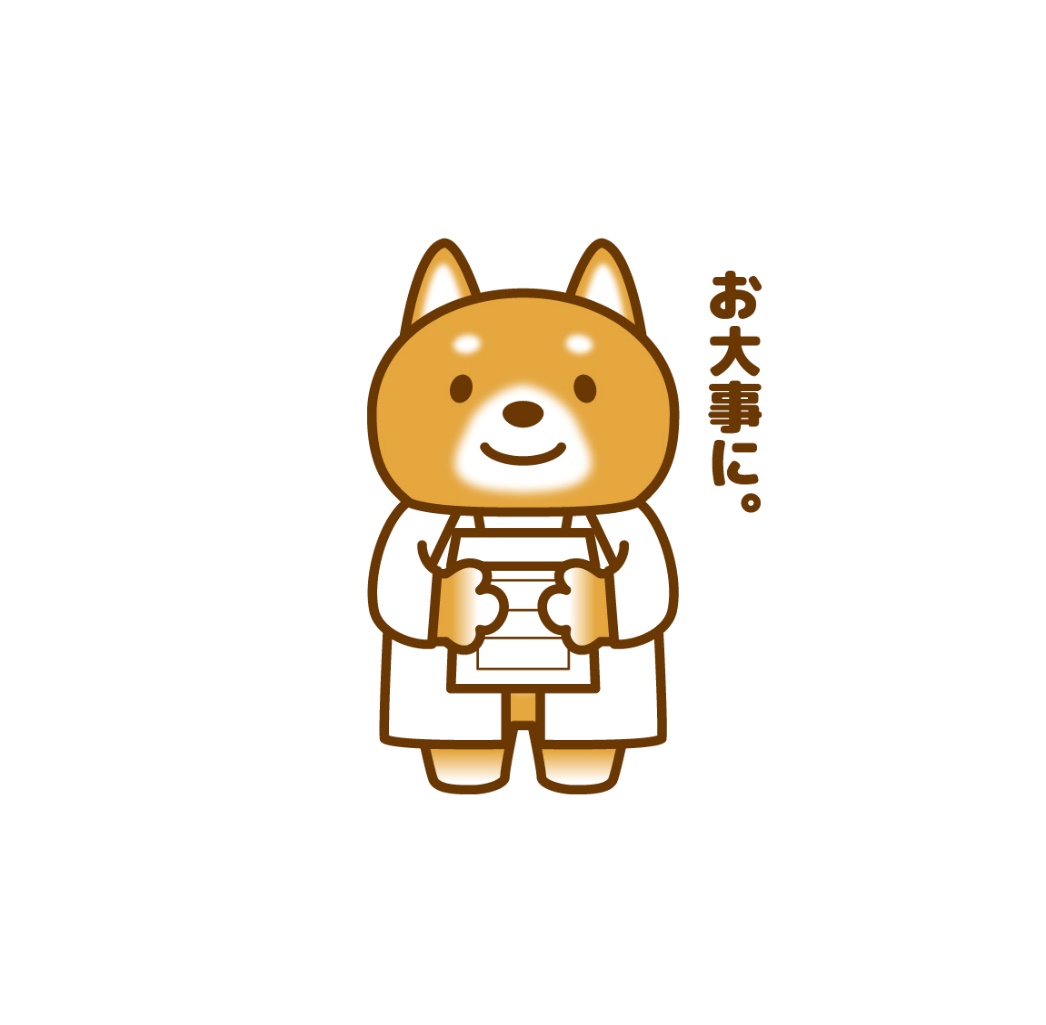 ※９月は臨時休診日が二日間ありますのでご注意ください。
　代替日として、9月23日は土曜日（祝日）ですが午前診療を行います
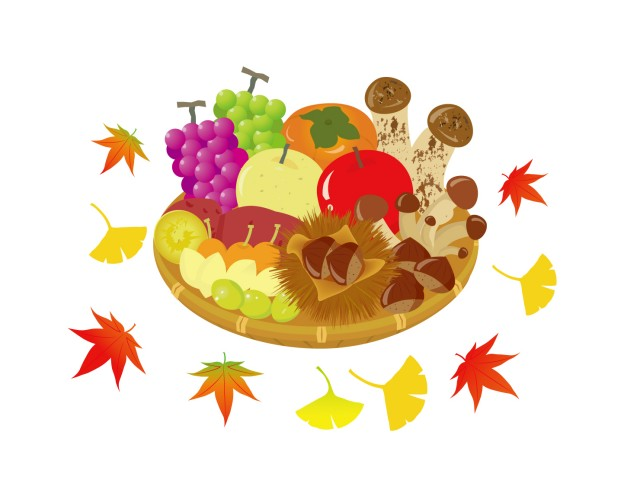